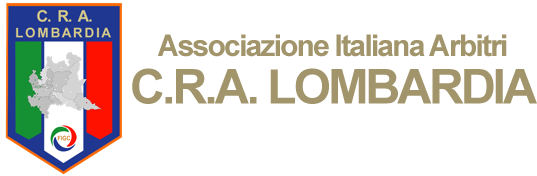 LTO ONLINE
AIA LEGNANO
SPOSTAMENTO E POSIZIONAMENTI STATICI 
CAT. GIOVANISSIMI
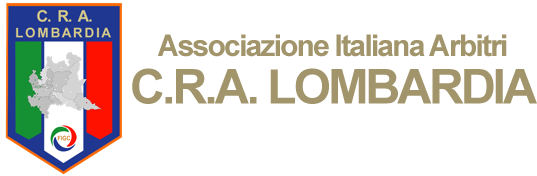 SPOSTAMENTO
NON ESISTE UNO SCHEMA PREFISSATO
Ma la base è sempre la diagonale 
con pallone ed assistenti a dx

LA FINALITA’ DELLO SPOSTAMENTO E’ LA RICERCA COSTANTE DELLA MIGLIORE POSIZIONE PER VALUTARE

PROXIMITY - BETWEEN
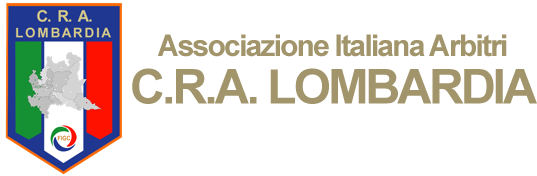 SPOSTAMENTO
Tendenzialmente lo spostamento deve modularsi per il soddisfacimento di due priorità: proximity e between.  Tali concetti però non sono per il CRA Lombardia una novità, li abbiamo sempre richiesti 
Agli Arbitri di tutte le categorie, per quanto sopra esposto, chiediamo  GENEROSITA’ ATLETICA con un possibile impatto in sede di team work sulla segnalazione dei falli da parte degli AA ufficiali nel caso di spostamento a dx da parte dell’AE nella zona dell’AA di turno
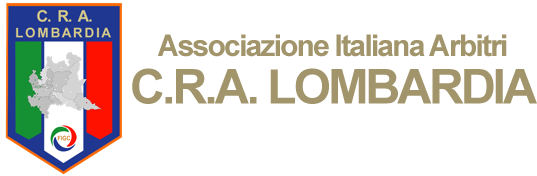 SPOSTAMENTO
Ricordarsi che lo spostamento è solo uno strumento da utilizzare al meglio e non fine a sé stesso: pertanto, eventuali presunte imperfezioni senza ricadute sul “quadro” 1 non avranno un peso significativo sul voto da attribuire, soprattutto se occasionali. In altre parole, il solo spostamento non idoneo non può determinare una valutazione di «non qualità» della prestazione arbitrale


Ingressi nelle aree di rigore……
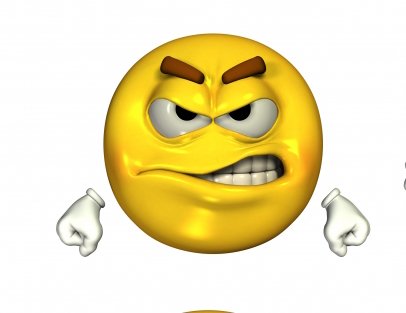 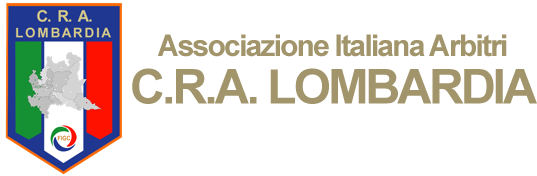 POSIZIONAMENTI
Calcio d’angolo: 

con AA di parte sempre dalla parte opposta all’area d’angolo da cui viene battuto il calcio d’angolo indipendentemente dal fatto che si voltino le spalle all’AA di parte

Eccezione: calcio d’angolo battuto velocemente con AE già da quella parte del terreno di gioco per effetto dello spostamento adottato
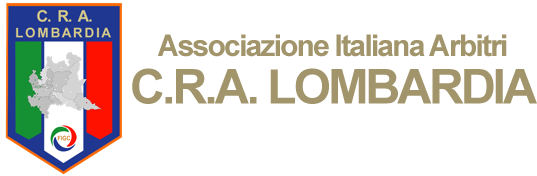 POSIZIONAMENTI
Calci di punizione: si devono soddisfare le varie priorità prestando particolare attenzione man mano che ci si avvicina al limite dell’area di rigore verso la quale viene battuto il calcio di punizione:
la barriera in area/fuori area 
la formazione di coppie in area 
il fuorigioco
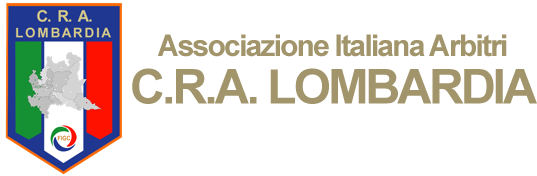 POSIZIONAMENTI 
STATICI…. MA ANCHE NO
[Speaker Notes: Si rischia di perdere il calciatore in fuorigioco ma priorità va data alla barriera
Si taglia per vedere meglio eventuali falli o gol-non-gol]
[Speaker Notes: Si rischia di perdere il calciatore in fuorigioco ma priorità va data alla barriera
Si taglia per vedere meglio eventuali falli o gol-non-gol
Attenzione ad eventuali respinte del portiere (goal-save) per il fuorigioco.]
[Speaker Notes: Calciatore in fuorigioco davanti al portiere va avvisato.
Attenzionare il trenino ed eventualmente fare un richiamo i primi minuti di gioco se si nota una coppia particolarmente attiva nel trenino.]
[Speaker Notes: Attenzione ai due calciatori blu sulla barriera e fare eventualmente richiamo preventivo.
Attenzione anche al calciatore dietro la barriera (specie se si trova in posizione di fuorigioco).]
[Speaker Notes: Attenzione sempre su eventuali blocchi.
Meno attenzione alla barriera più al fuorigioco.]
[Speaker Notes: Meno attenzione alla barriera più al fuorigioco e alle coppie in area, cercando di avere sempre luce tra i due calciatori avversari.]
NO!
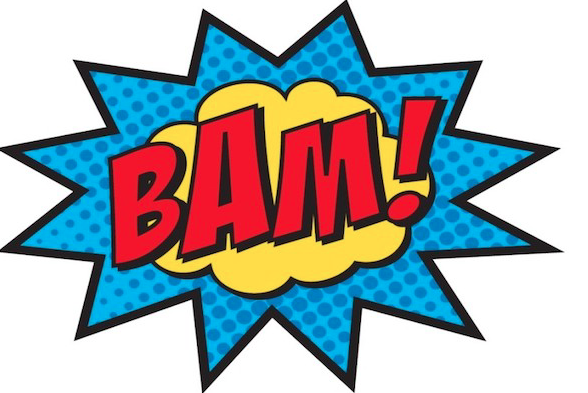 [Speaker Notes: Bisogna essere intelligenti e bravi a capire la dinamica del gioco
Una posizione troppo centrale e troppo schiacciata non favorisce una buona valutazione di eventuali falli ed inoltre si rischia di essere di intralcio per il gioco.]
[Speaker Notes: Bisogna essere intelligenti e bravi a capire la dinamica del gioco]
CALCIO DI RIGORE
[Speaker Notes: Richiamare giocatori in posizione non regolamentare prima dell’esecuzione del calcio di rigore (6 in posizione non regolamentare 3 per parte)]
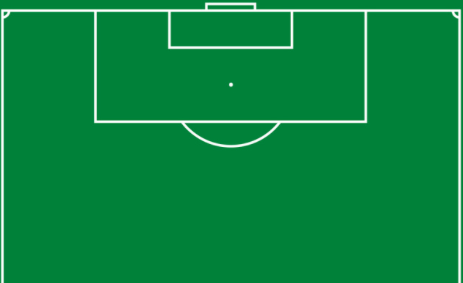 CALCIO D’ANGOLO BATTUTO 
ALLA SINISTRA DELL’ATTACCO
[Speaker Notes: Il pallone potrebbe uscire per l’effetto (se calciato da un mancino).
Calciatore che disturba il portiere può creare problemi.
Si avanza per vedere eventuali goal-non goal.]
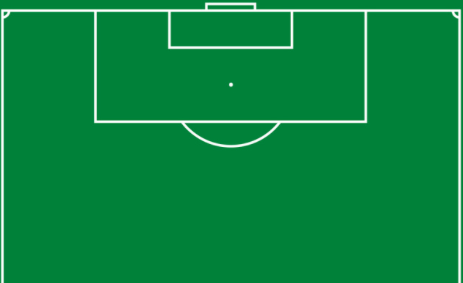 CALCIO D’ANGOLO BATTUTO 
ALLA SINISTRA DELL’ATTACCO
(ECCEZIONE SE BATTUTO VELOCEMENTE 
CON AE CHE SI TROVA IN ZONA PER EFFETTO DELLO SPOSTAMENTO)
[Speaker Notes: Il pallone potrebbe uscire per l’effetto (se calciato da un mancino).
Calciatore che disturba il portiere può creare problemi.
Si avanza per vedere eventuali goal-non goal.]
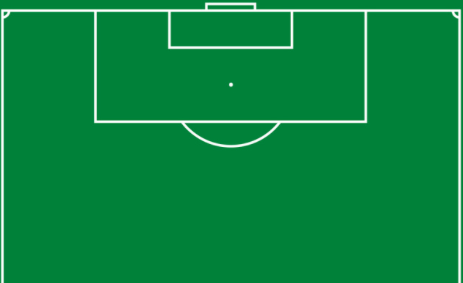 CALCIO D’ANGOLO BATTUTO 
ALLA DESTRA DELL’ATTACCO
[Speaker Notes: Posizionamento che deve essere più o meno profondo e più o meno largo a seconda della situazione (ad es come sono posizionati i calciatori)]
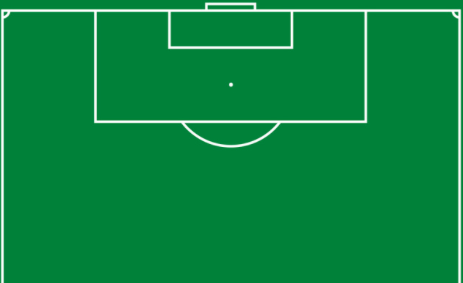 CALCIO D’ANGOLO BATTUTO 
ALLA DESTRA DELL’ATTACCO
(ECCEZIONE SE BATTUTO VELOCEMENTE 
CON AE CHE SI TROVA IN ZONA PER EFFETTO DELLO SPOSTAMENTO)
[Speaker Notes: Esiste la possibilità di posizionarsi “contro diagonale” se lo sviluppo dell’azione lo richiede. Es: un calcio d’angolo battuto rapidamente corto ci consente di restare sulla destra anziché posizionarsi sulla sinistra, ma è comunque una rara eventualità.]